Náležitosti řízení sportovního klubu
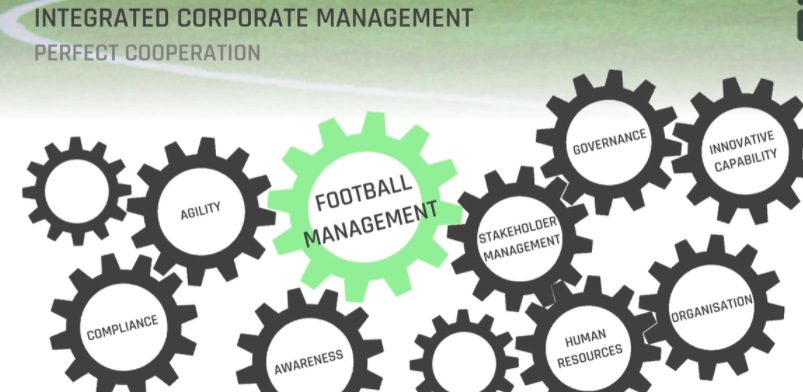 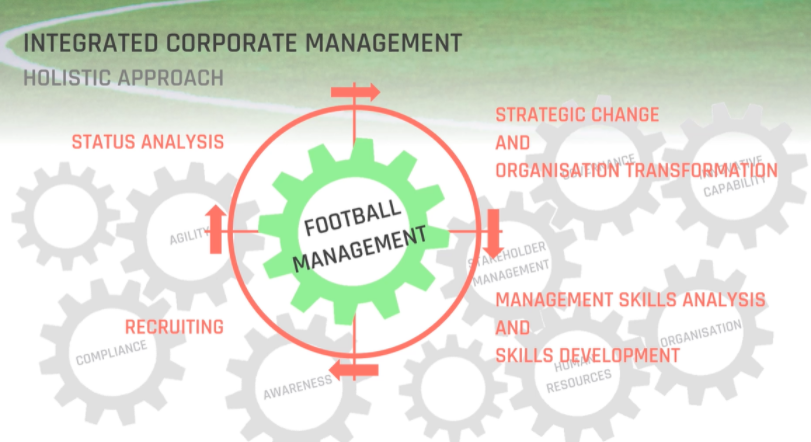 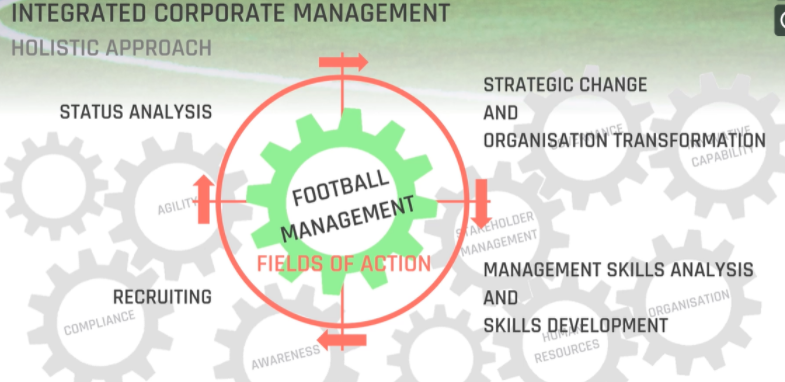 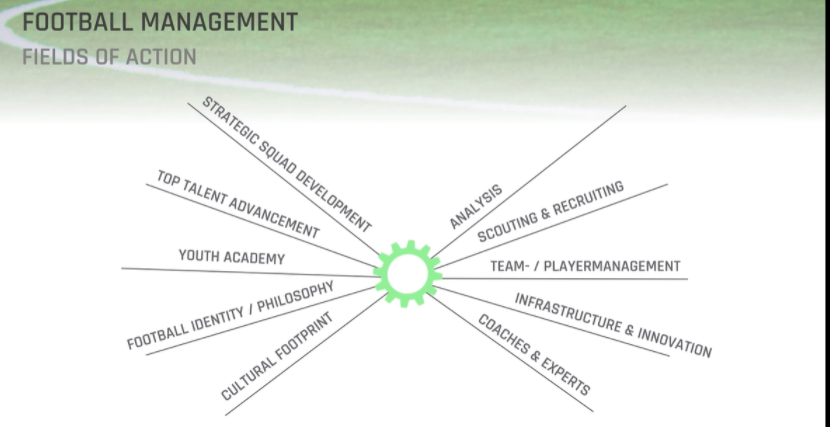 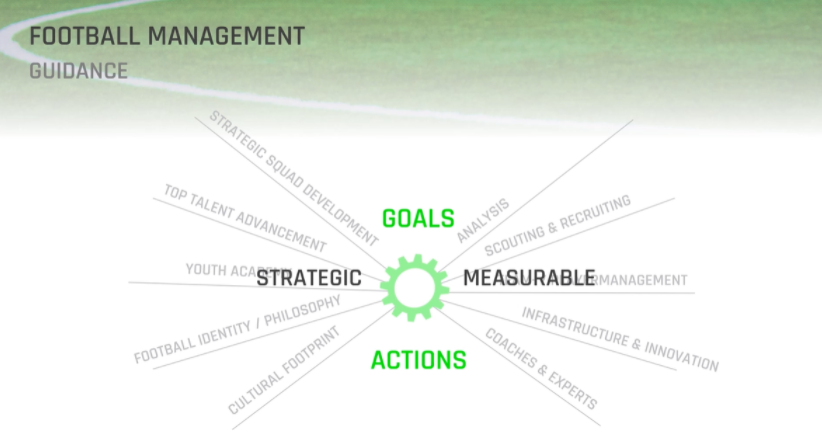 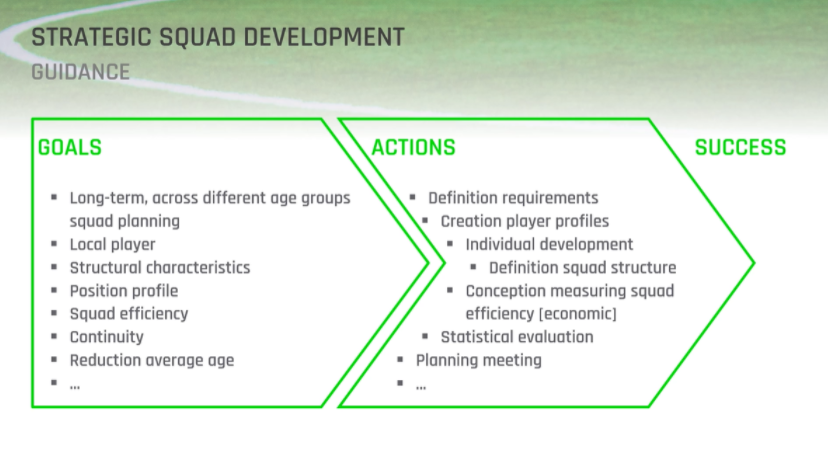 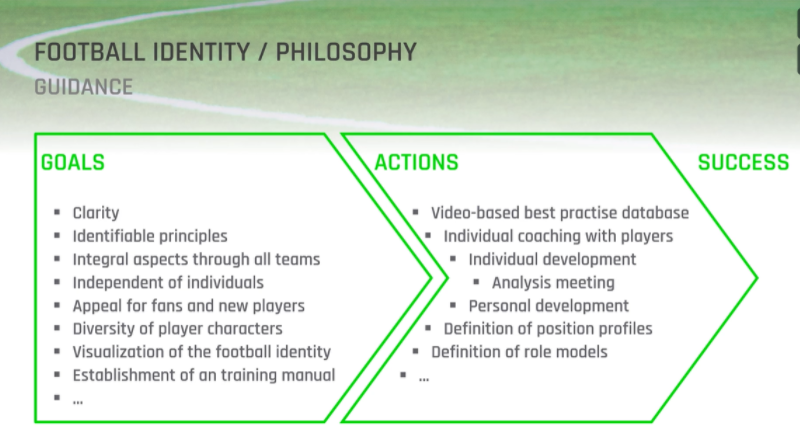 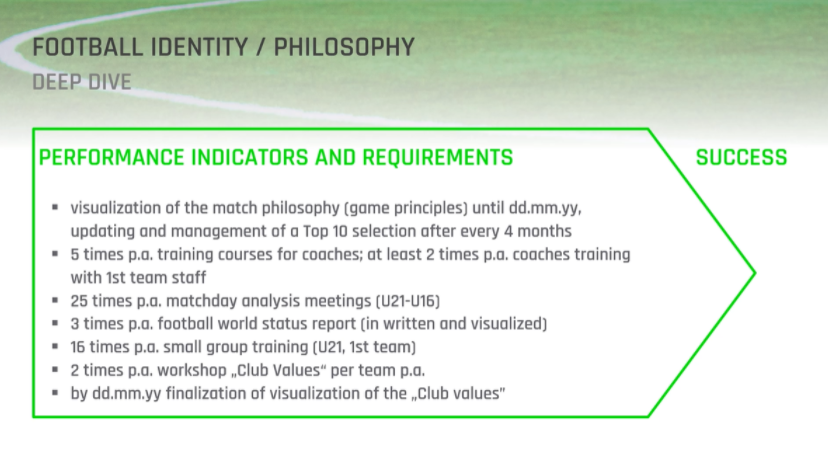 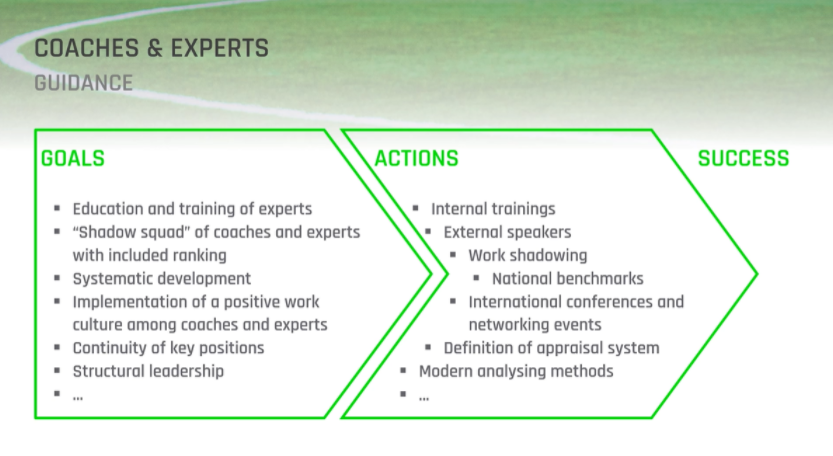